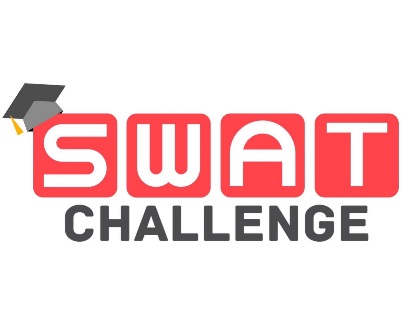 The Challenge Dashboard
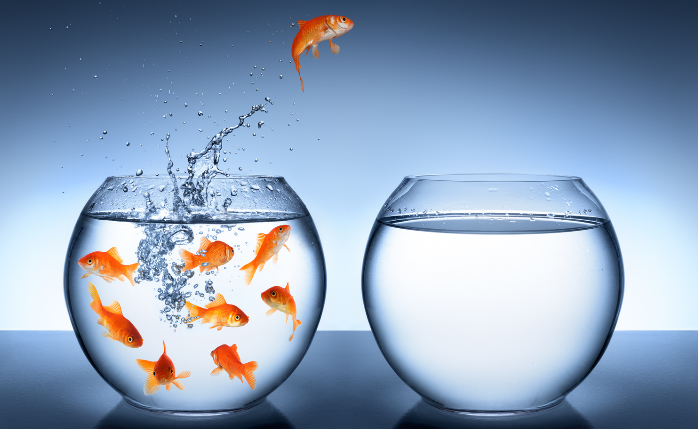 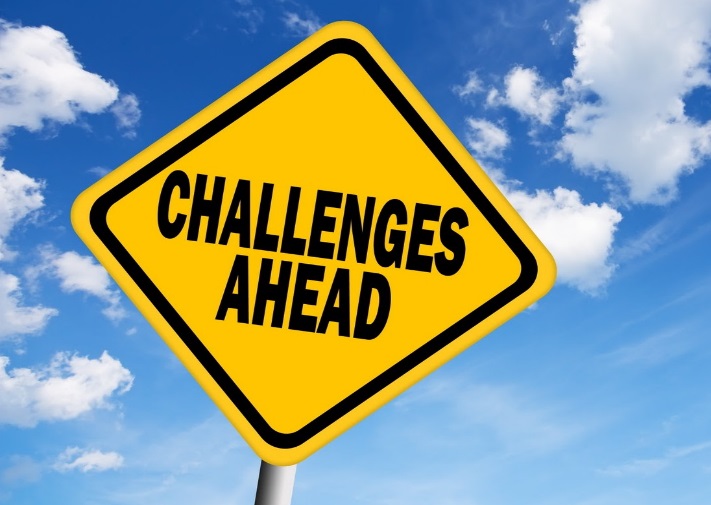 Does the press need to be more tightly controlled in this country?
Think Link!
How many “tweets” are sent worldwide everyday?
The Answer!
“The only security of all is in a free press”.
How far do you agree with this statement?
The Daily ChallengeMONDAY
A Daily Dose of…
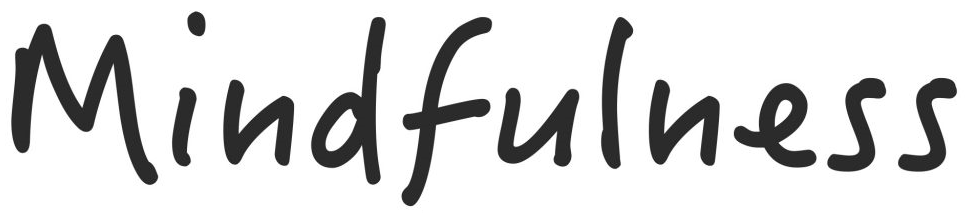 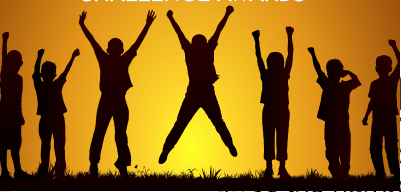 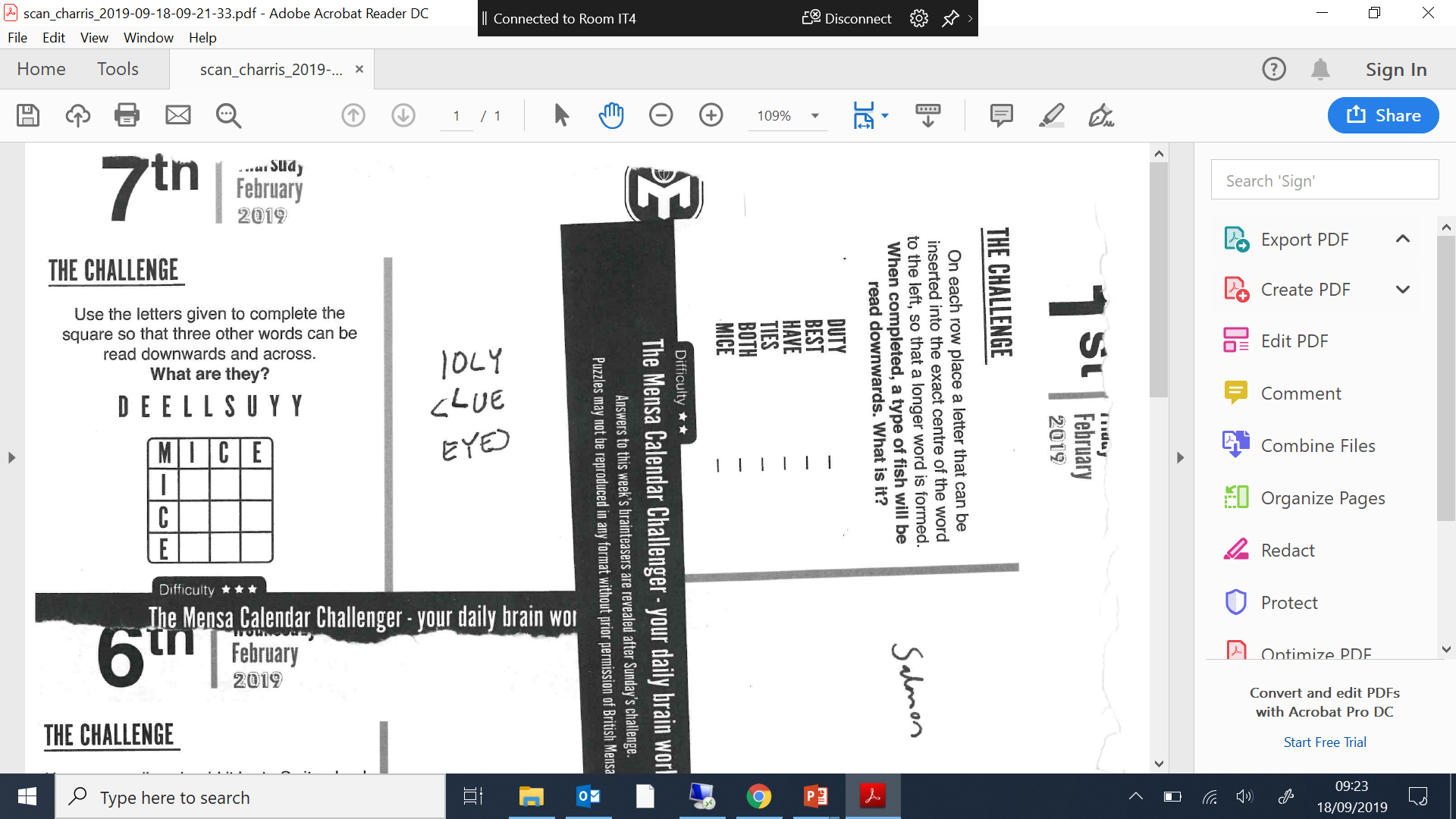 Do you want more challenge?
Why not try Radio 4’s “Puzzle for Today” by clicking on this link…
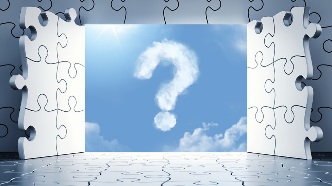 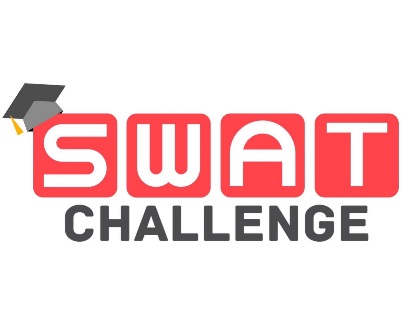 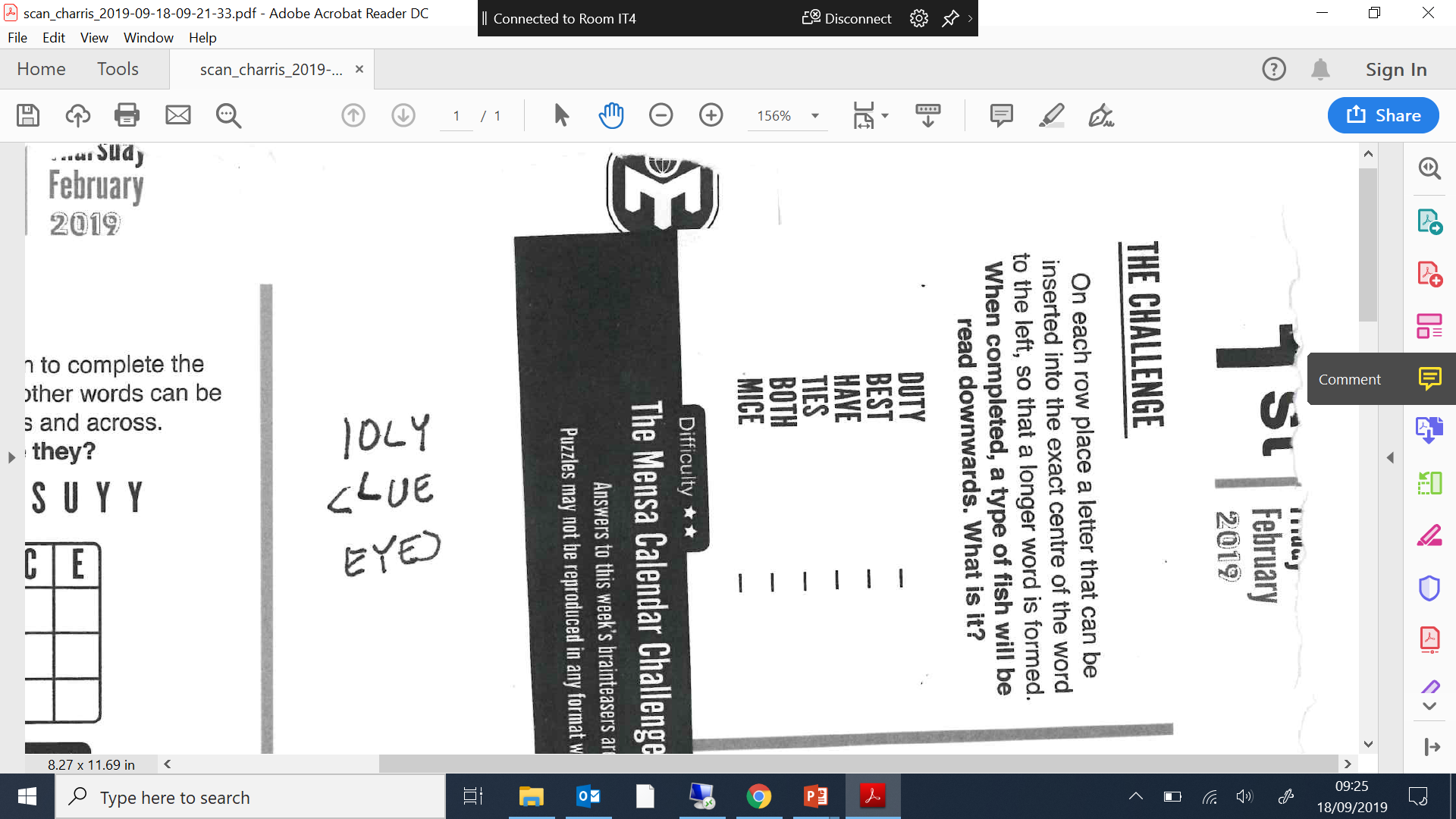 The Daily ChallengeTUESDAY
A Daily Dose of…
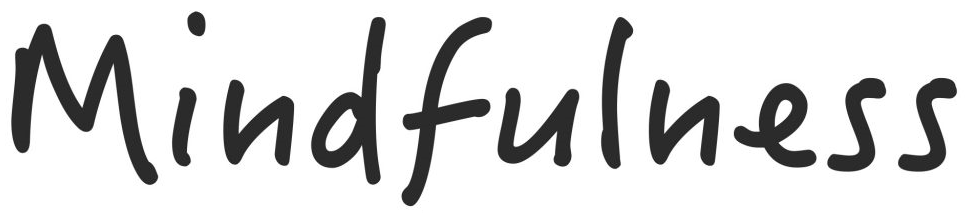 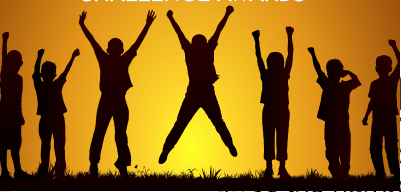 Do you want more challenge?
Why not try Radio 4’s “Puzzle for Today” by clicking on this link…
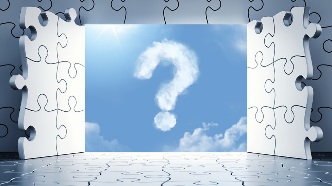 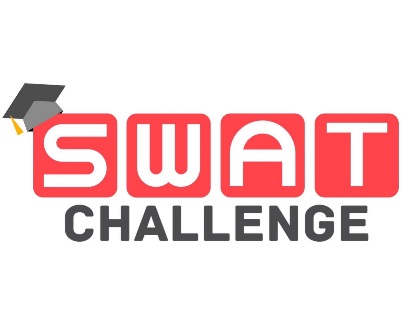 The Daily ChallengeWEDNESDAY
A Daily Dose of…
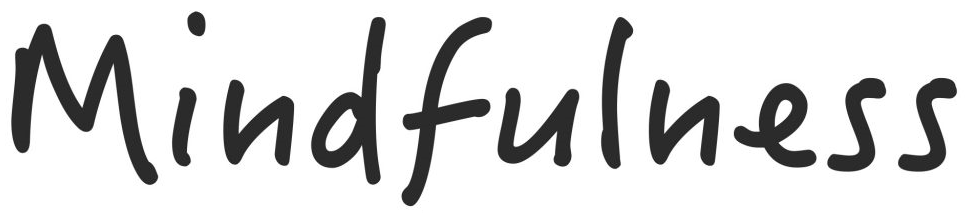 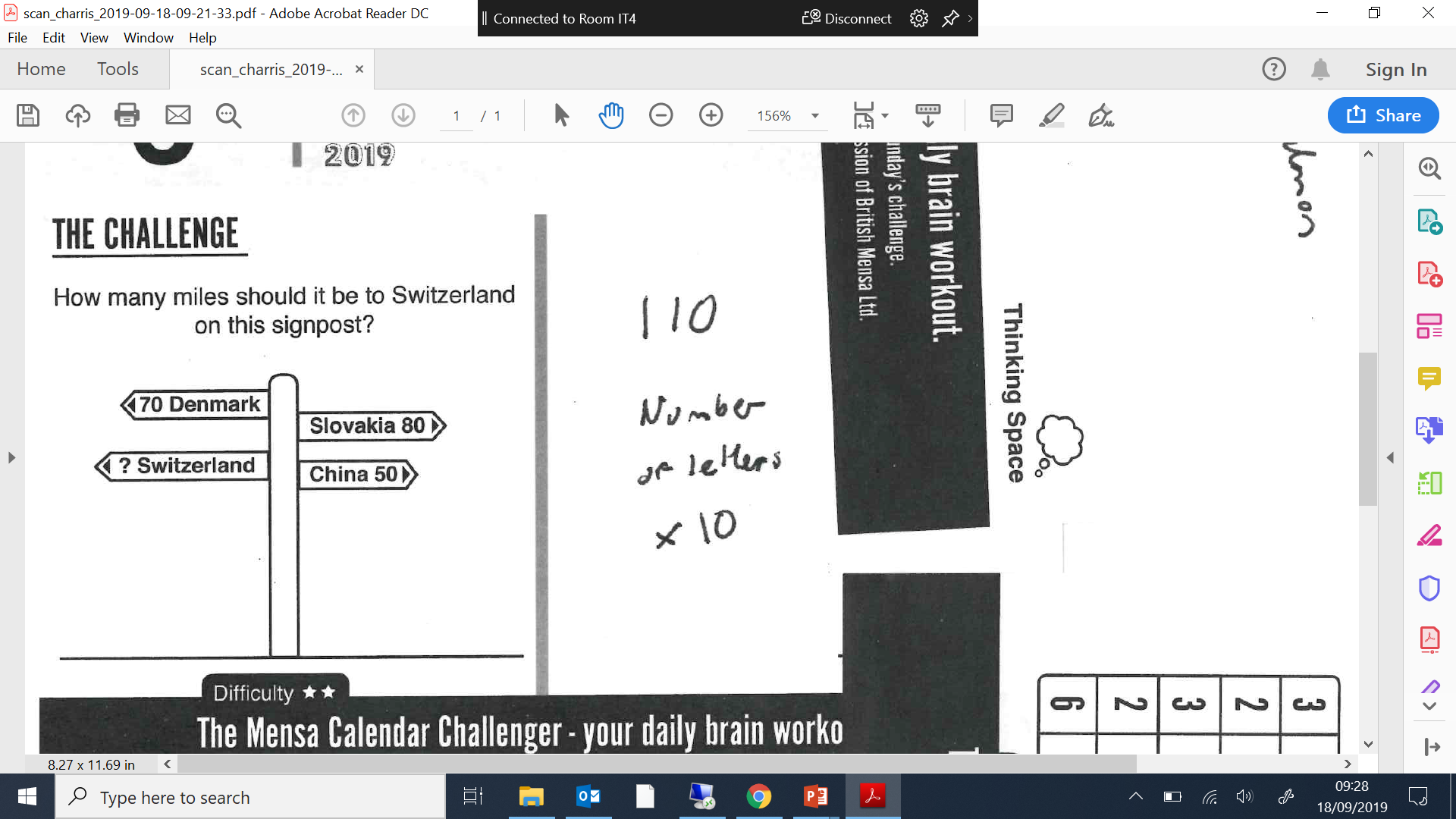 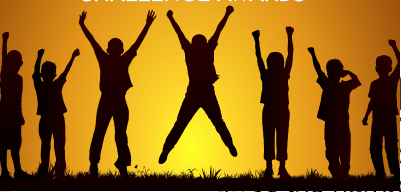 Do you want more challenge?
Why not try Radio 4’s “Puzzle for Today” by clicking on this link…
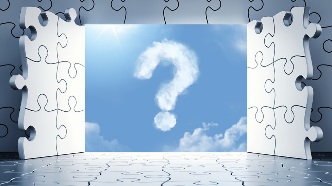 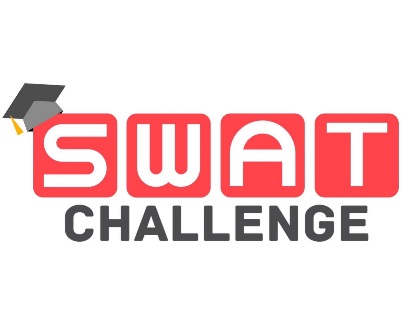 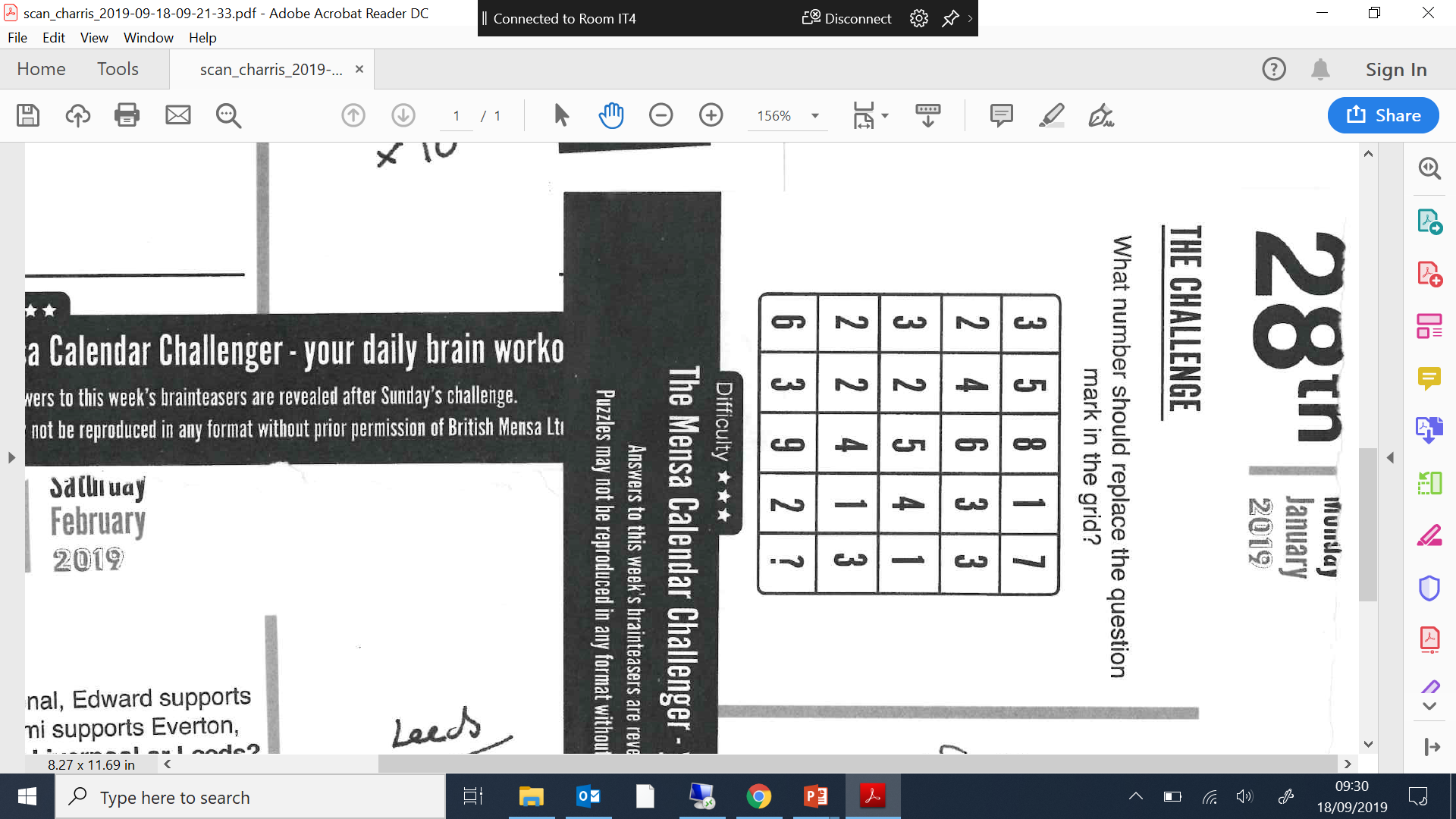 The Daily ChallengeTHURSDAY
A Daily Dose of…
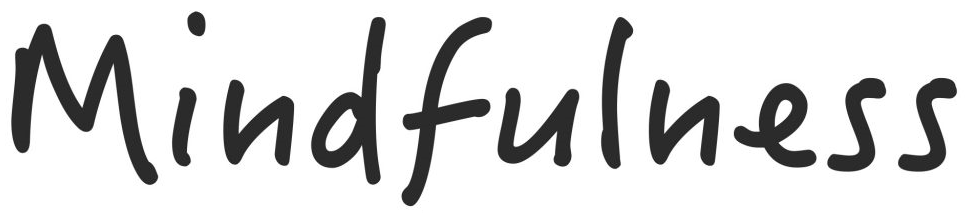 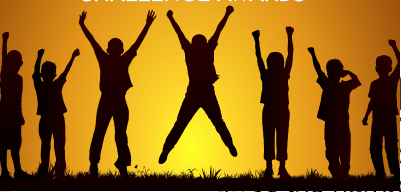 Do you want more challenge?
Why not try Radio 4’s “Puzzle for Today” by clicking on this link…
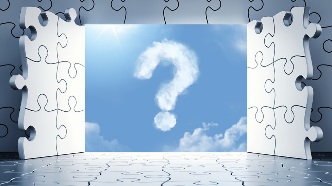 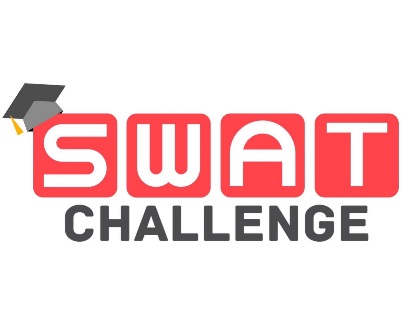 The Daily ChallengeFRIDAY
A Daily Dose of…
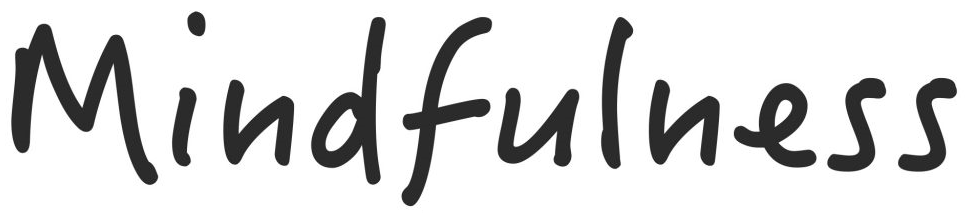 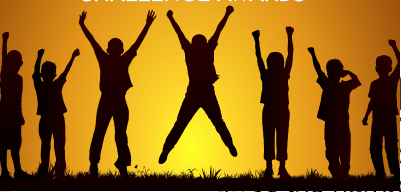 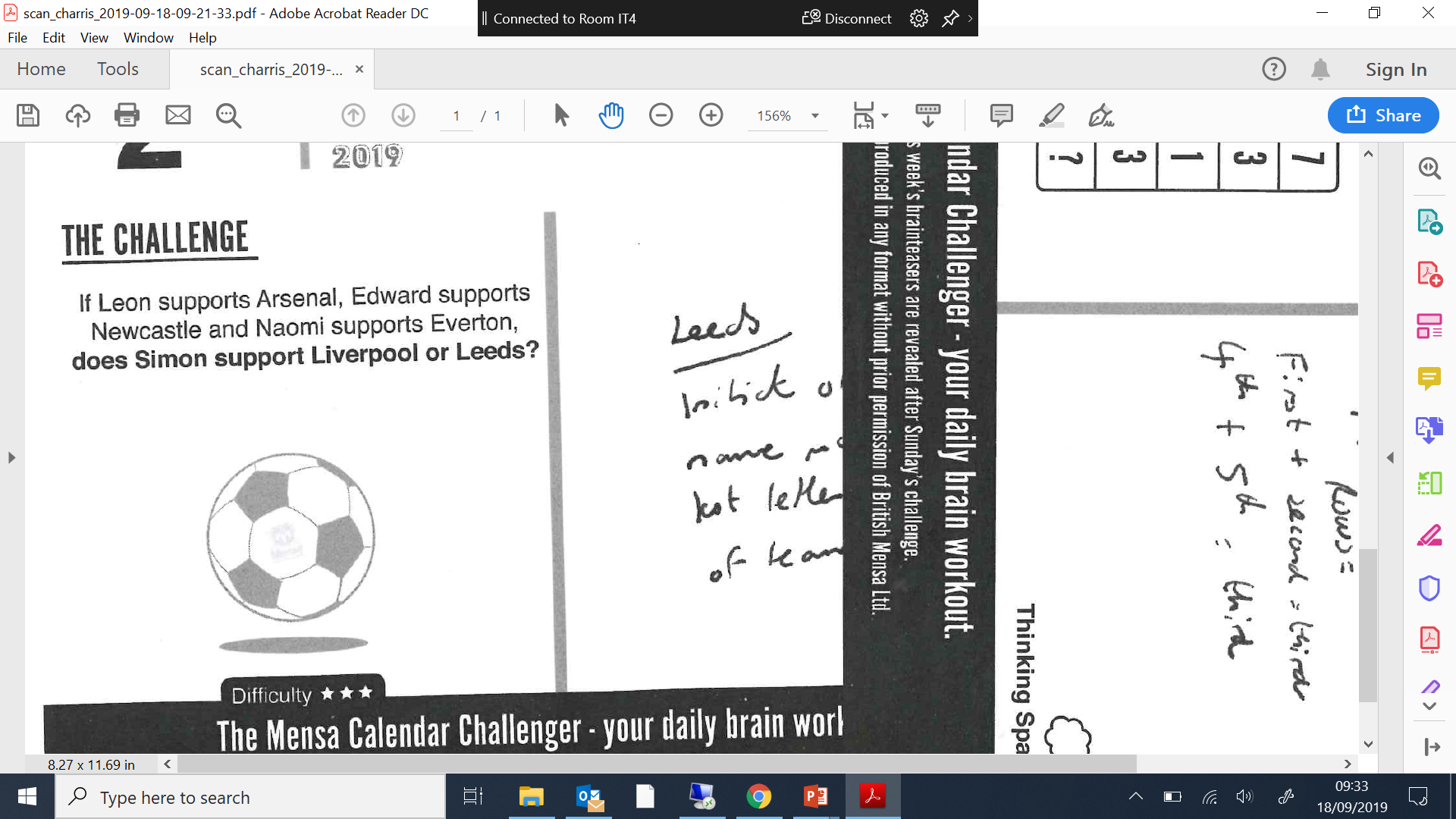 Do you want more challenge?
Why not try Radio 4’s “Puzzle for Today” by clicking on this link…
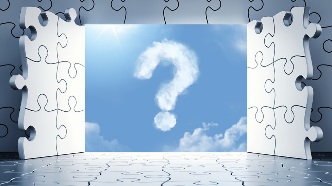 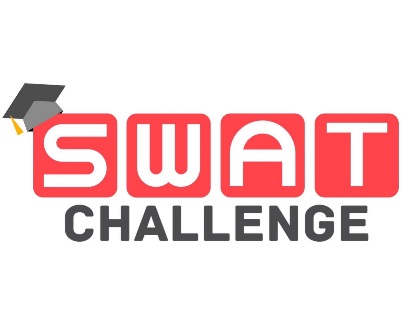 Answers
Monday: Idly, Clue, Eyes
Tuesday: Salmon
Wednesday: 110 (number of letters in the country’s name x 10)
Thursday: 7 (first and second number of each row add up to the third number, as do the fourth and fifth).
Friday: Leeds (last letter of team name is same as first initial of person’s name)
Fermi Question Answer…
500 million (Every second, on average, around 6,000 tweets are tweeted on Twitter (visualize them here), which corresponds to over 350,000 tweets sent per minute, 500 million tweets per day and around 200 billion tweets per year.)
https://www.internetlivestats.com/twitter-statistics/

Back to dashboard…